আজকের পাঠে সবাইকে গোলাপের শুভেচ্ছা
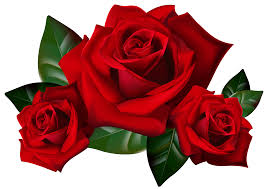 21/08/2021
Farhanajui,bhola.
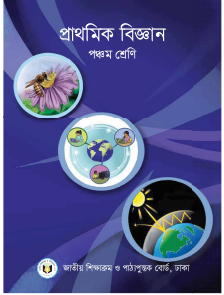 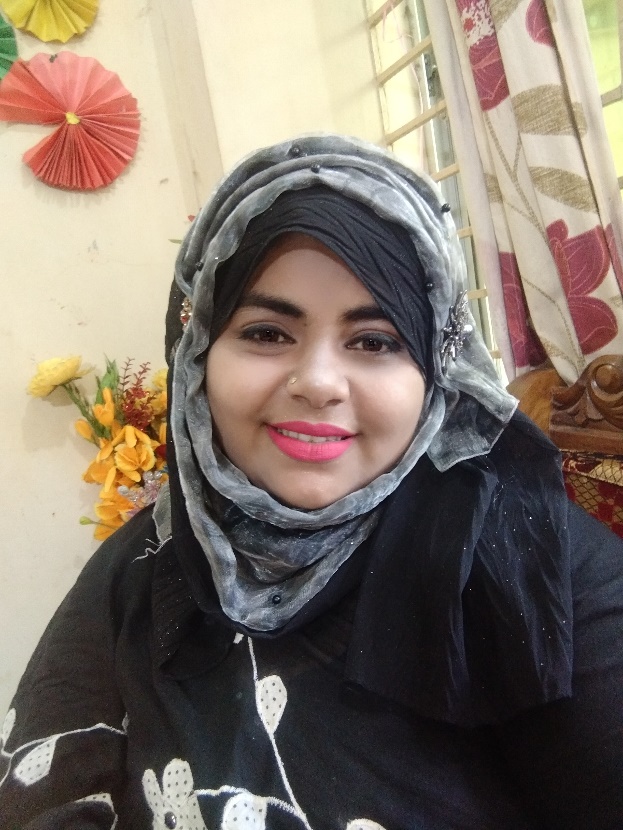 উপস্থাপনায়
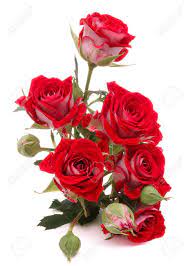 ফারহানা পারভীন
সহকারী শিক্ষক
চর ভেদুরিয়া-১সঃপ্রাঃবিঃ
ভোলা সদর
শ্রেণিঃপঞ্চম
বিষয়ঃপ্রাথমিক বিজ্ঞান
অধ্যায়ঃ ষষ্ঠ
পাঠঃ সুস্থ জীবনের জন্য খাদ্য
(যে সকল খাদ্য কম খাওয়া
 উচিত)
Farhanajui,bhola.
21/08/2021
শিখনফল
এই পাঠ শেষে শিক্ষার্থীরা ------
৮.৩.১   কৃত্রিম রঙ ব্যবহার করা খাদ্যর নাম বলতে পারবে।
৮.৩.২   যে সব খাদ্যে রাসায়নিক দ্রব্য মেশানো হয় তাদের নাম বলতে পারবে।
৮.৩.৩   খাদ্যে কৃত্রিম রঙ ও রাসায়নিক দ্রব্যের ব্যবহারের ক্ষতিকর দিক বর্ণনা করতে পারবে।
21/08/2021
Farhanajui,bhola.
চল বন্ধুরা—
আমরা একটি ভিডিও দেখি
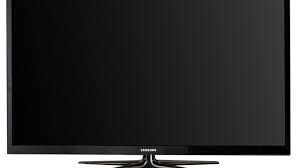 21/08/2021
Farhanajui,bhola.
ছবিগুলো মনোযোগ সহকারে দেখ
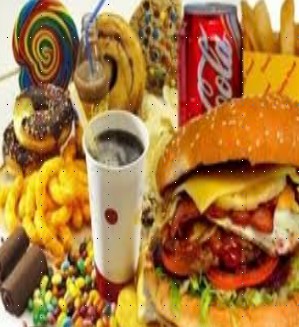 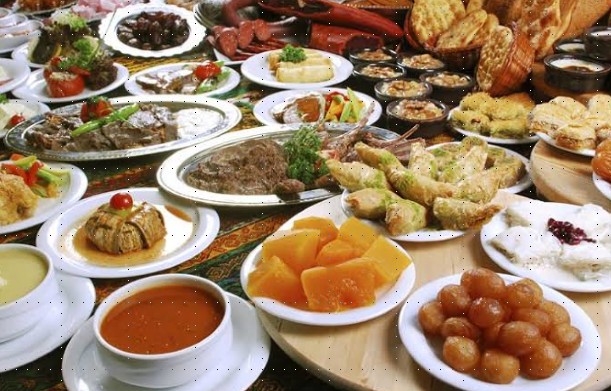 21/08/2021
Farhanajui,bhola.
আজকের পাঠ
কৃত্রিম রং ও রাসায়নিক পদার্থ মেশানো খাদ্য
21/08/2021
Farhanajui,bhola.
প্রয়োজনীয় পুষ্টি পেতে হলে আমাদের সুষম খাদ্য খেতে হবে।
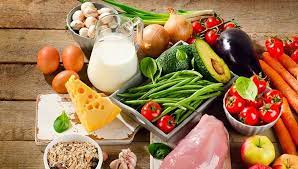 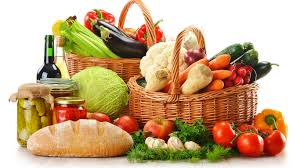 কিন্তু আমরা কি জানি যে  আমাদের কোন কোন খাবার খাওয়া উচিত?
21/08/2021
Farhanajui,bhola.
কোন কোন খাবার পরিহার করা উচিত?
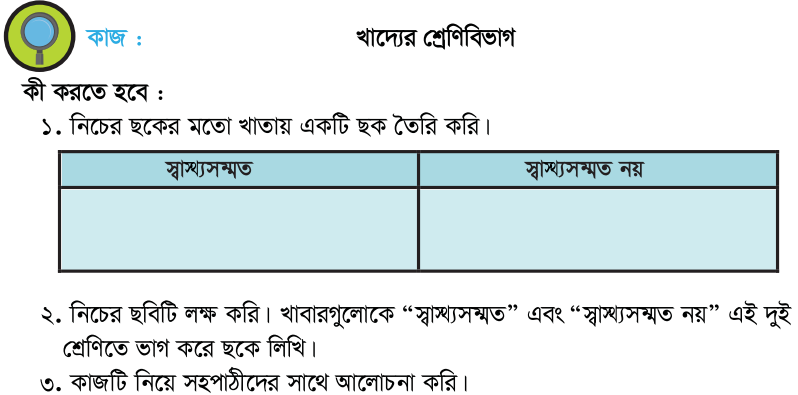 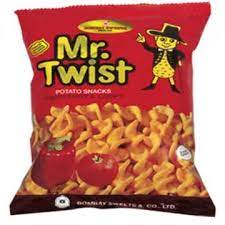 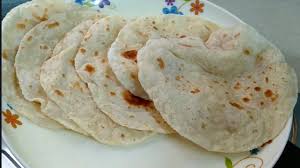 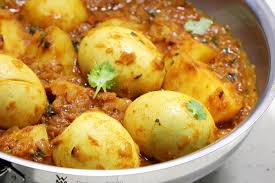 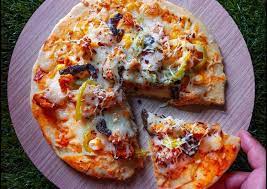 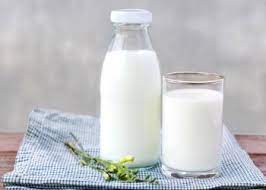 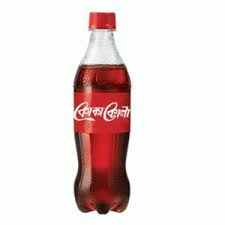 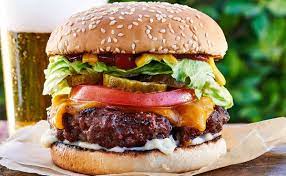 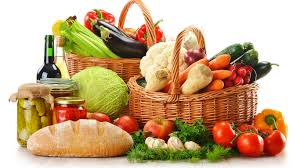 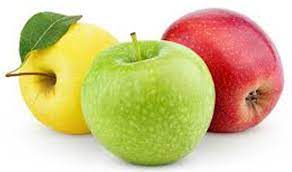 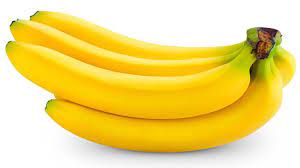 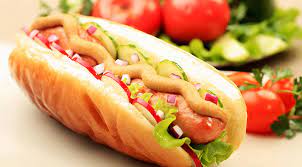 21/08/2021
Farhanajui,bhola.
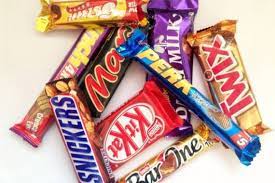 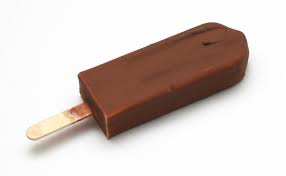 চকলেট
আইসক্রিম
কৃত্রিম রং মেশানো খাবার
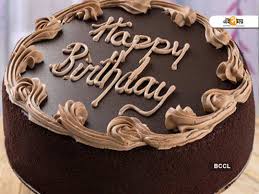 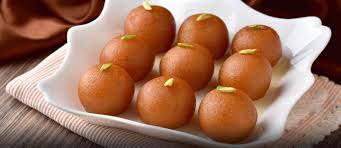 কেক
মিষ্টি
21/08/2021
Farhanajui,bhola.
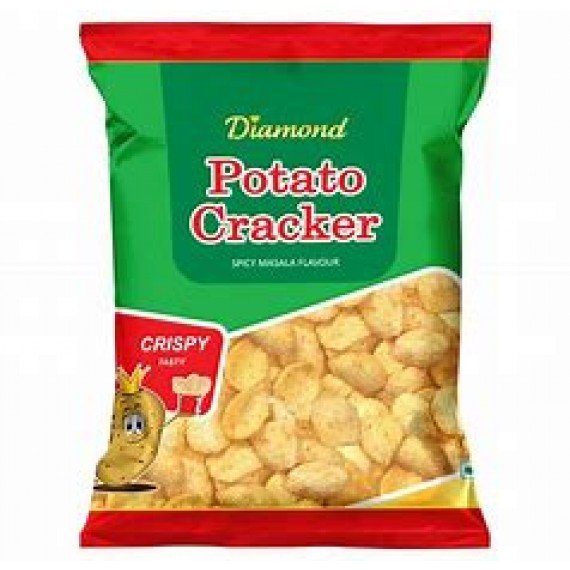 বিভিন্ন ধরনের চিপস
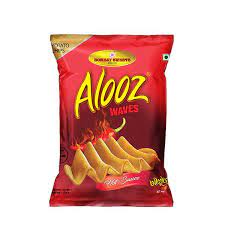 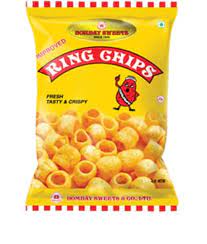 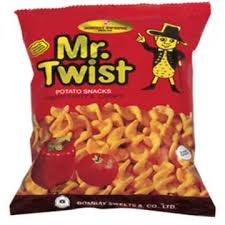 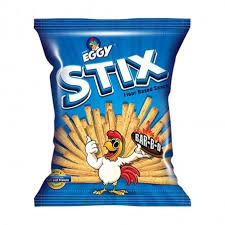 21/08/2021
Farhanajui,bhola.
কোল্ডড্রিংস
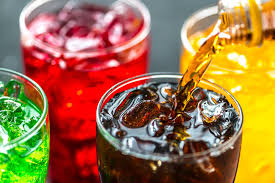 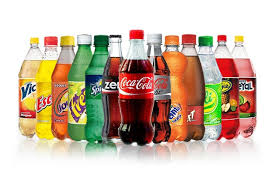 21/08/2021
Farhanajui,bhola.
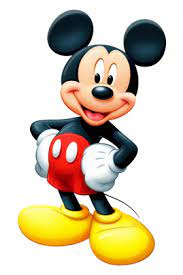 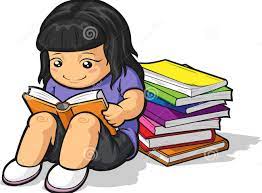 একক কাজ
কোন কোন খাবারে কৃত্রিম রং ব্যবহৃত হয়?
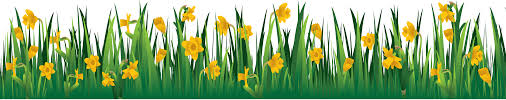 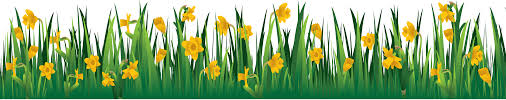 21/08/2021
Farhanajui,bhola.
নিচের ছবিগুলো দেখে কি মনে হচ্ছে?
নিচের ছবিগুলো মনোযোগ দিয়ে দেখ
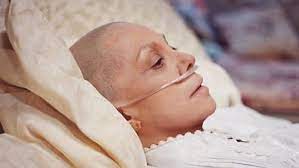 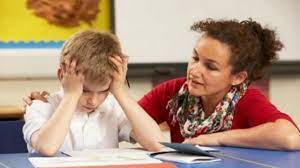 কৃত্রিম রং মেশানো খাবার মানুষের ক্যান্সার,অ্মোনোযোগিতা,অস্থিরতা ইত্যাদি রোগ সৃষ্টি করতে পারে।
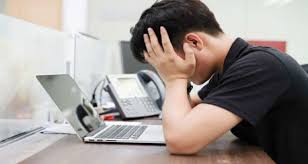 21/08/2021
Farhanajui,bhola.
ফরমালিন মেশানো হচ্ছে
21/08/2021
Farhanajui,bhola.
কার্বাইড মেশানো হচ্ছে
21/08/2021
Farhanajui,bhola.
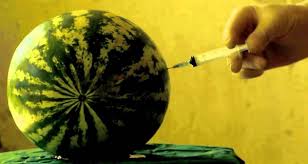 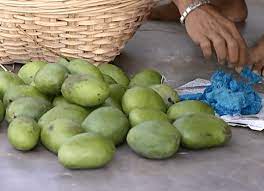 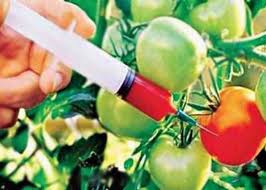 রাসায়নিক পদার্থ মেশানো হচ্ছে।
21/08/2021
Farhanajui,bhola.
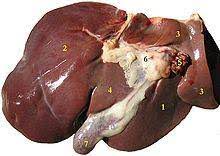 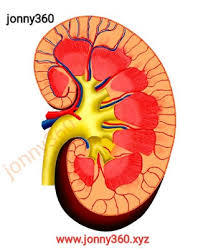 রাসায়নিক পদার্থ মিশ্রিত খাদ্য গ্রহণের ফলে বৃক্ক ও যকৃত অকার্যকর হয়ে যেতে পারে।
21/08/2021
Farhanajui,bhola.
21/08/2021
Farhanajui,bhola.
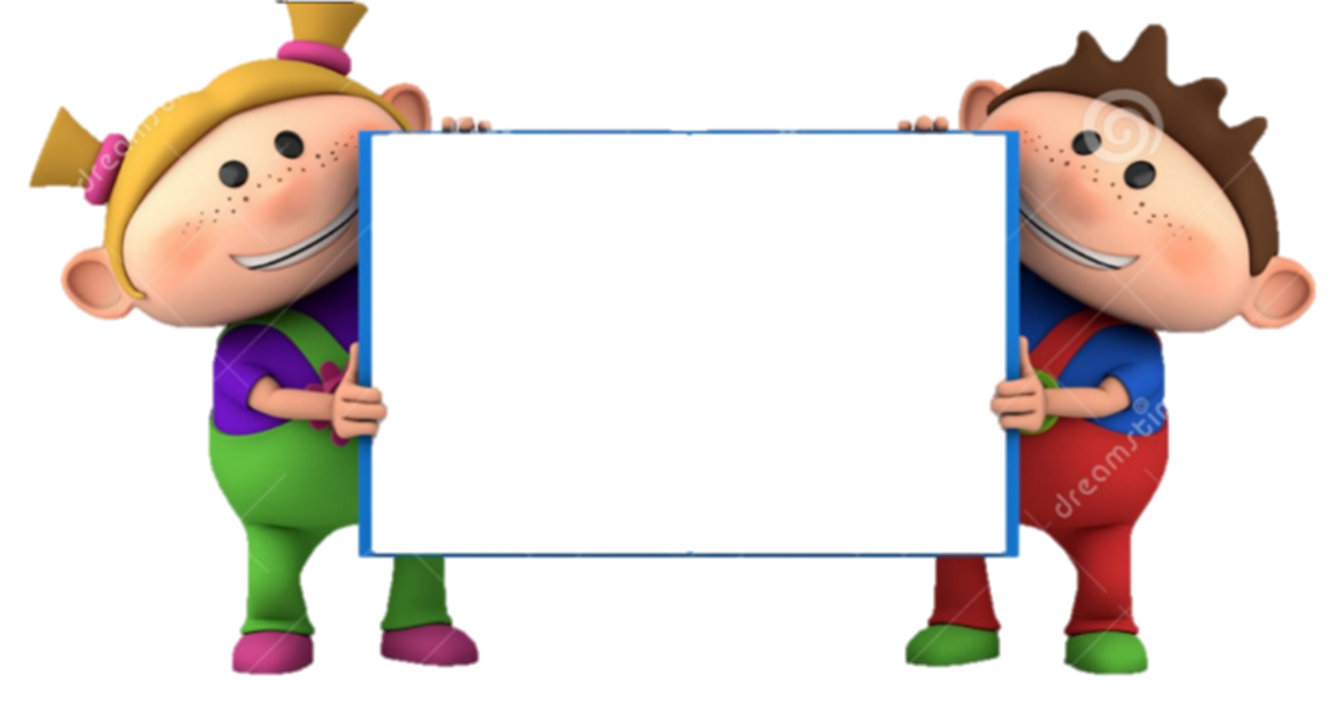 পাঠ্যবইয়ের ৪৫ নং পৃষ্ঠা খোল।
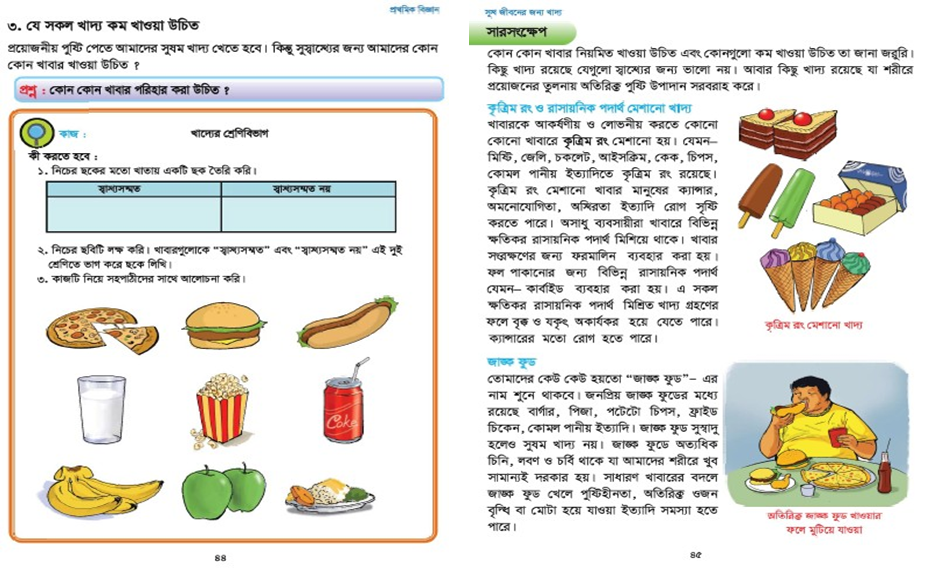 21/08/2021
Farhanajui,bhola.
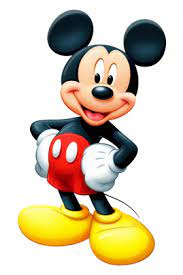 মূল্যায়ন
১। ফরমালিন কী ?
২। কৃত্রিম রং মেশানো খাদ্য খাওয়া আমাদের শরীরের জন্য ক্ষতিকর কেন ?     
৩। তুমি তোমার ভাই শাহারিয়ারকে রাসায়নিক পদার্থ মেশানো খাদ্য গ্রহণ করতে নিষেধ করবে কেন? ৫টি বাক্যে লিখ ।
21/08/2021
Farhanajui,bhola.
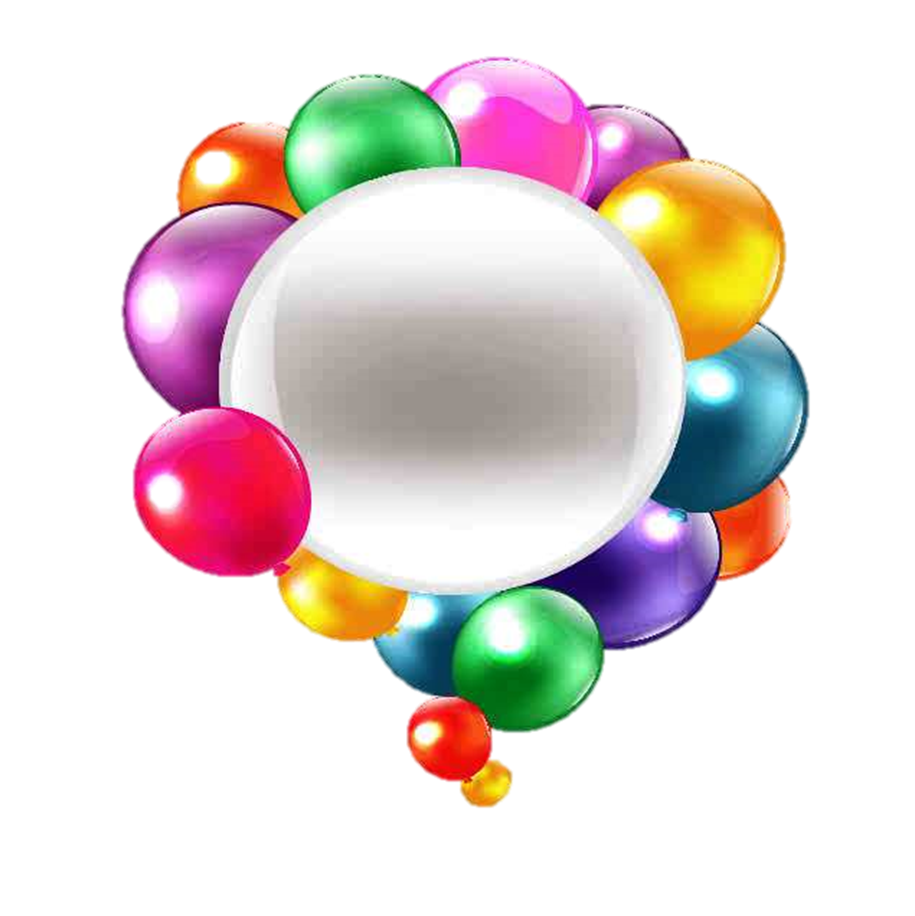 বাড়ির কাজ
১।রাসায়নিক পদার্থ মিশ্রিত খাবার খেলে কী কী হতে পারে লিখ?
21/08/2021
Farhanajui,bhola.
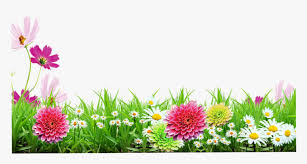 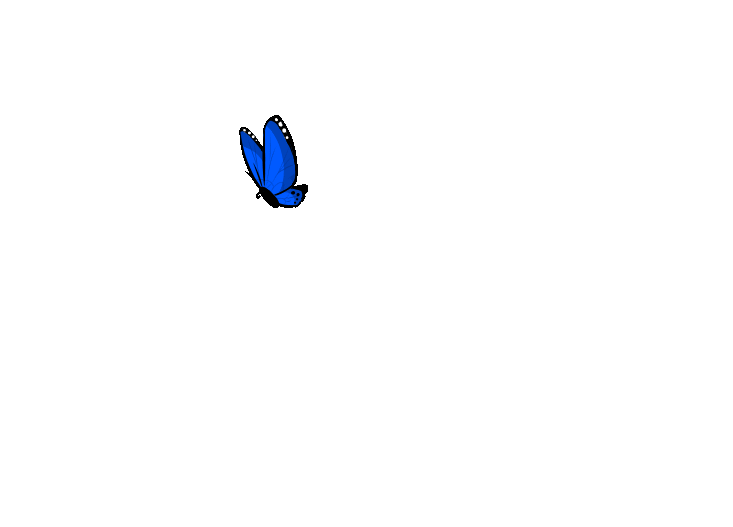 আজকের পাঠ এখানেই শেষ।সবাই ভালো থেকো
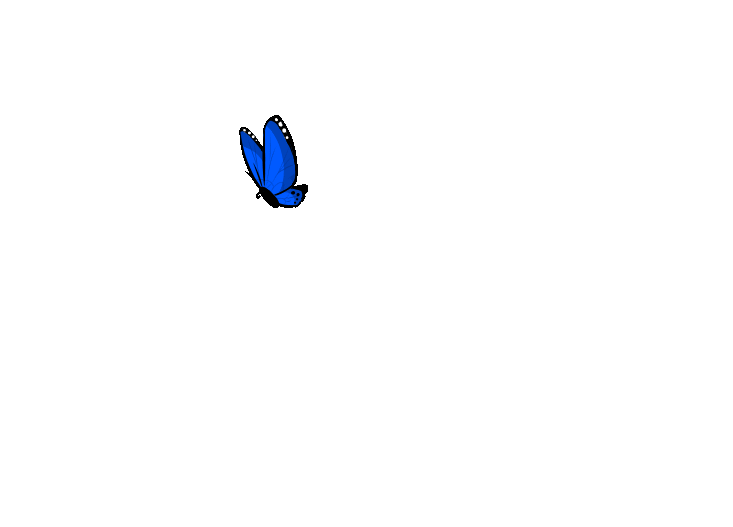 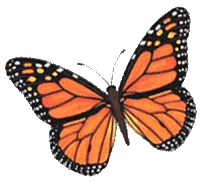 21/08/2021
Farhanajui,bhola.